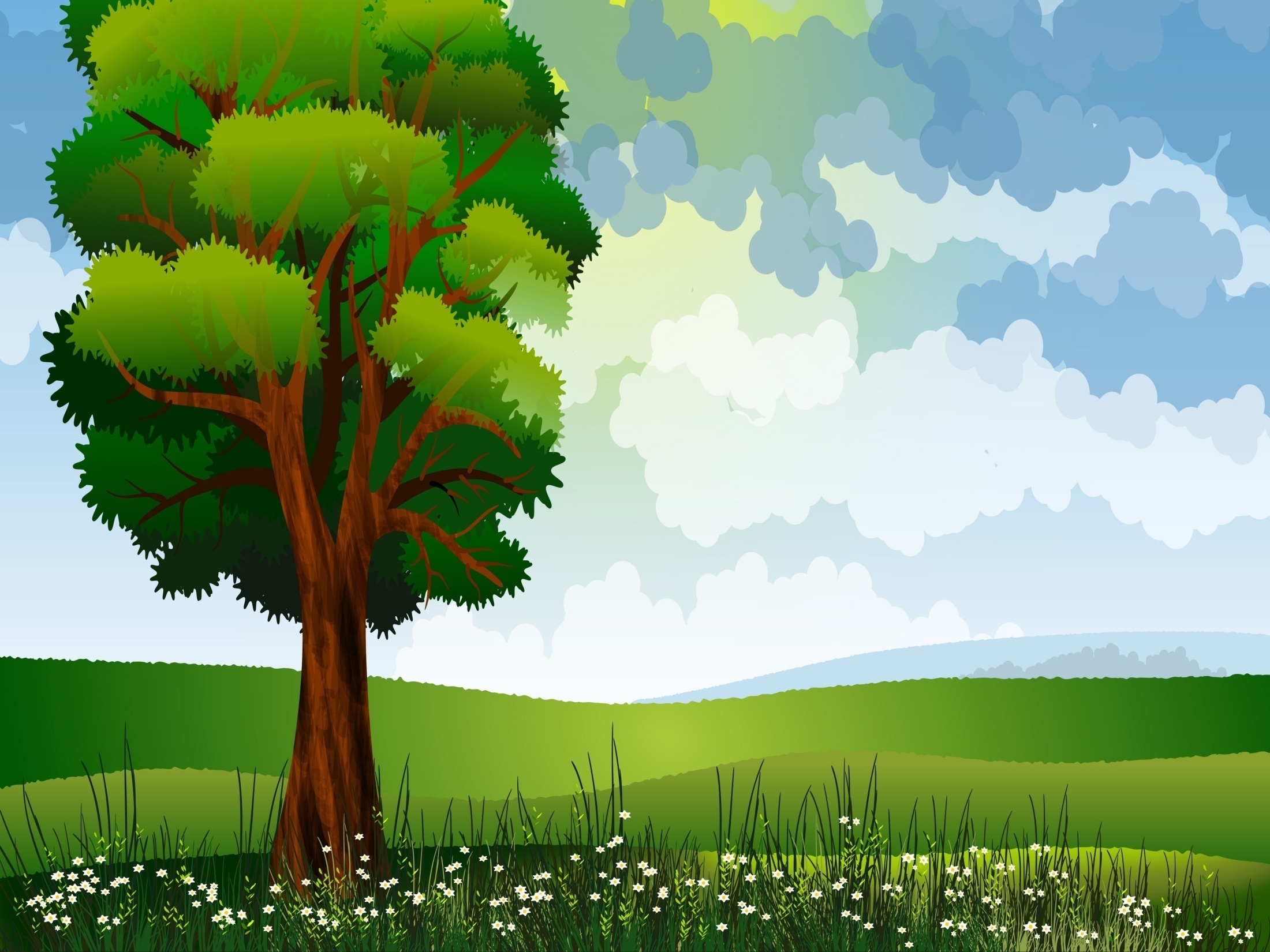 Тематическая неделя дома«Деревья и кустарники» в старшей группе
Подготовила : 
Воспитатель Коруц Т.А.
Рисование «Деревья»
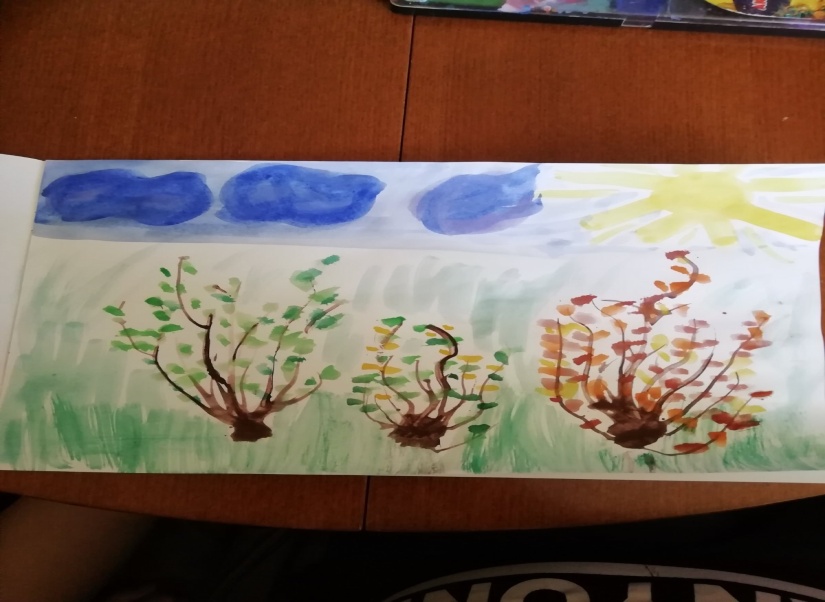 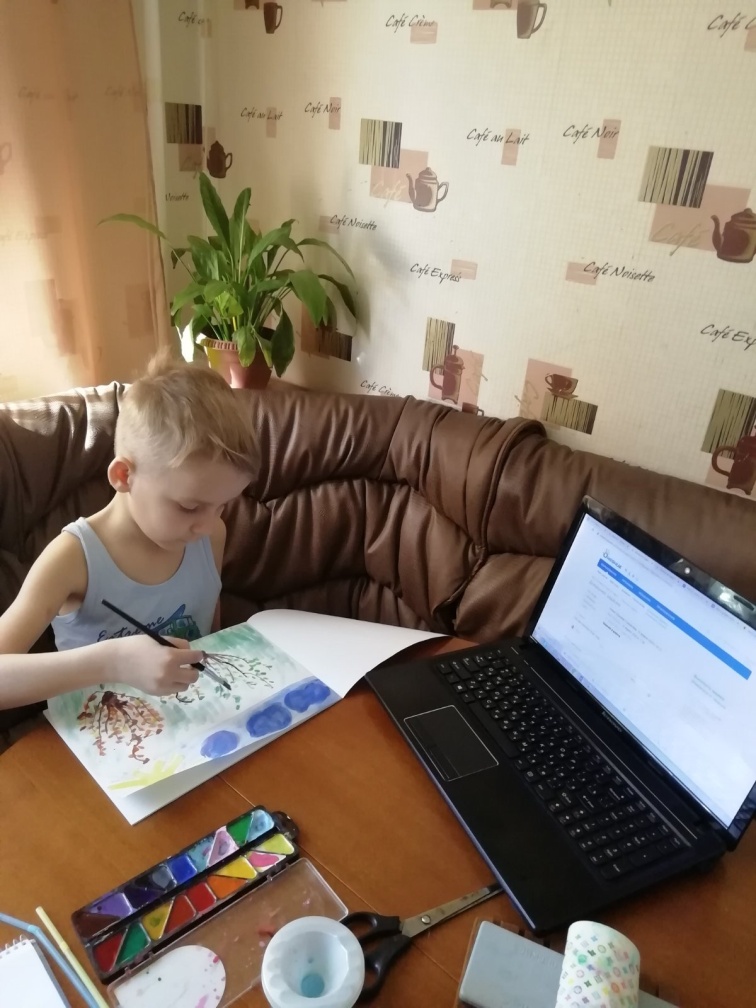 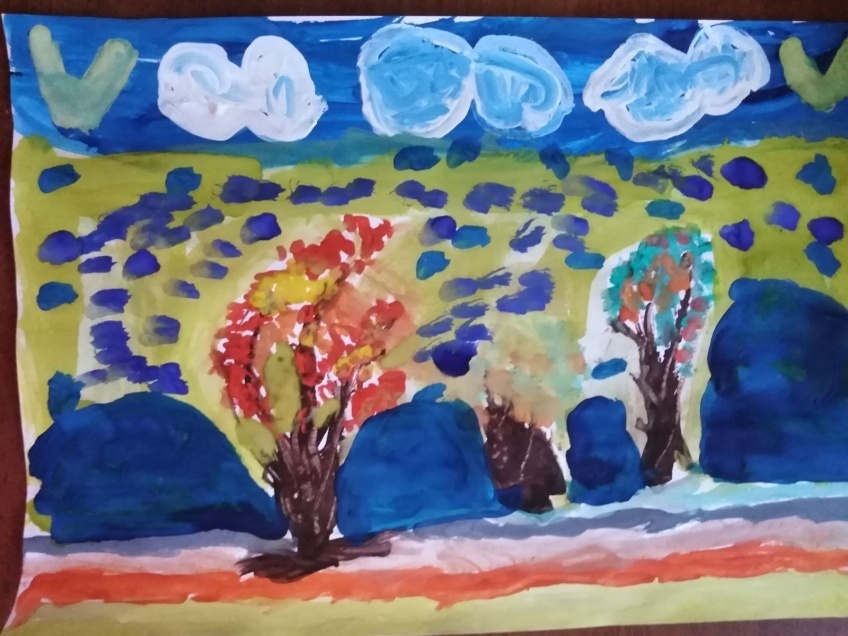 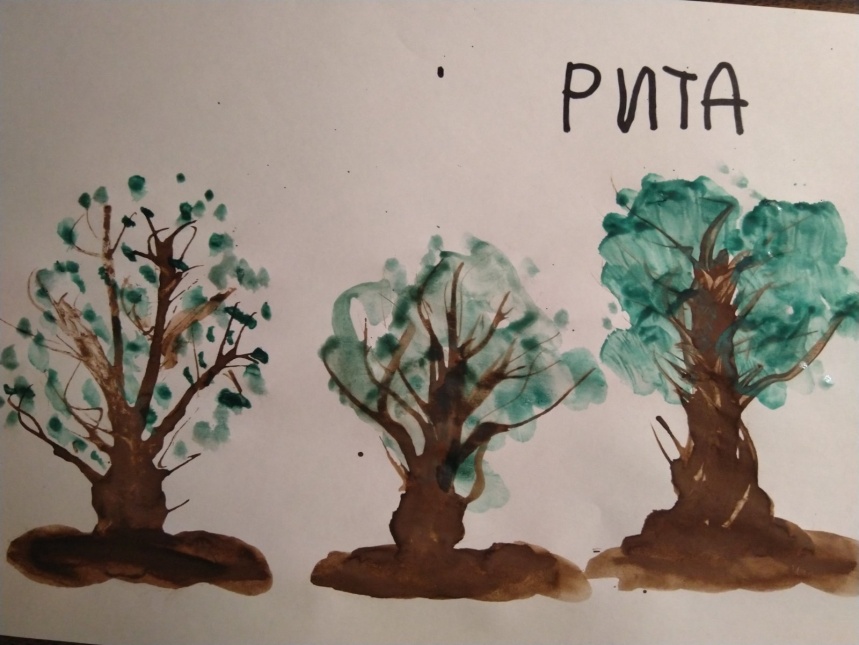 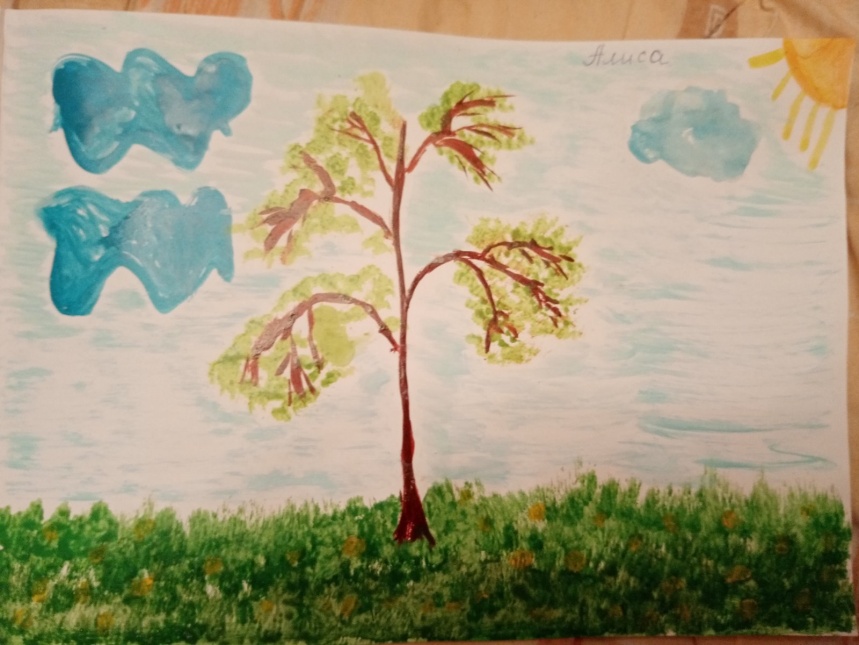 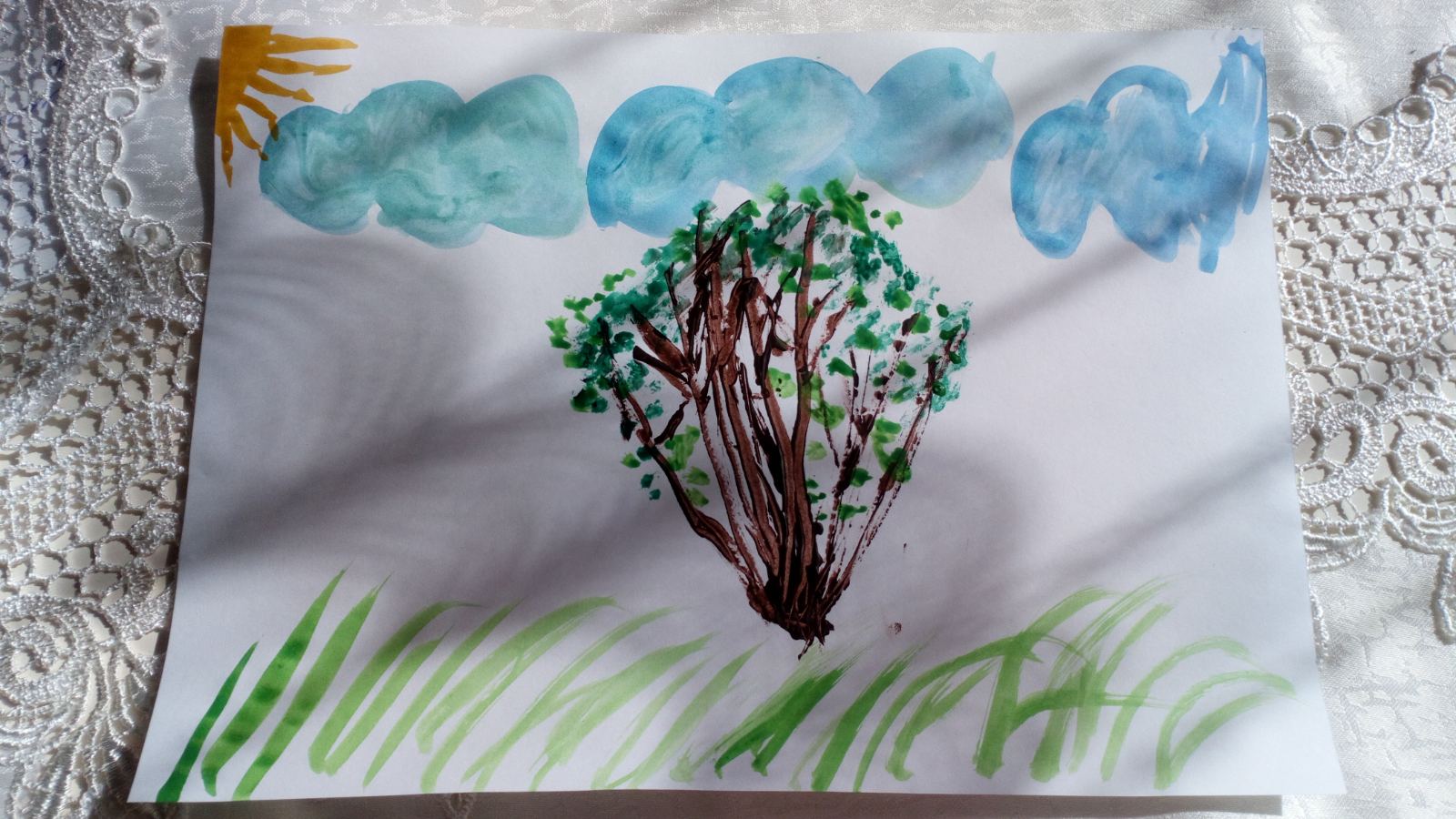 Конструирование из бумаги «Дуб»
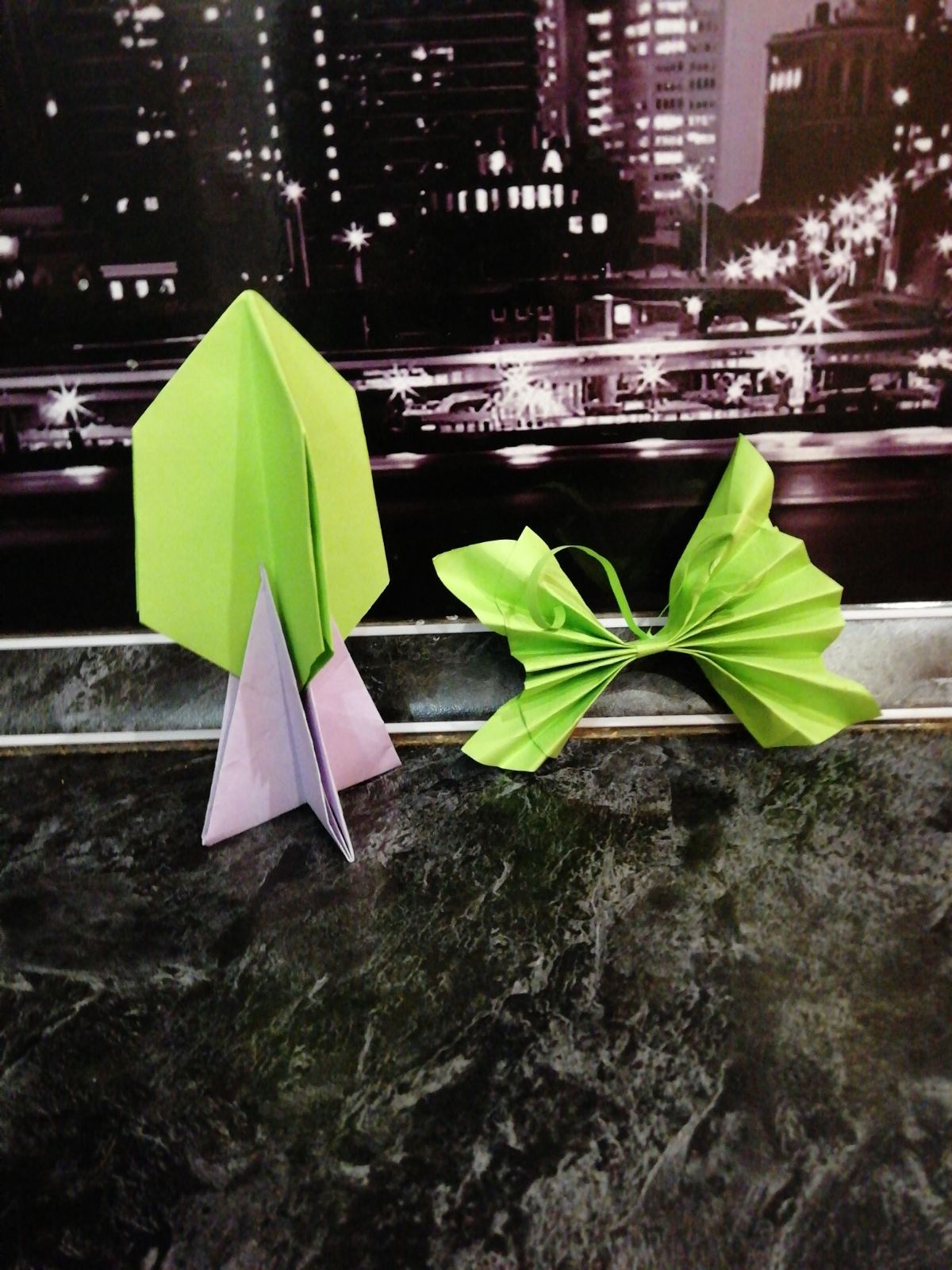 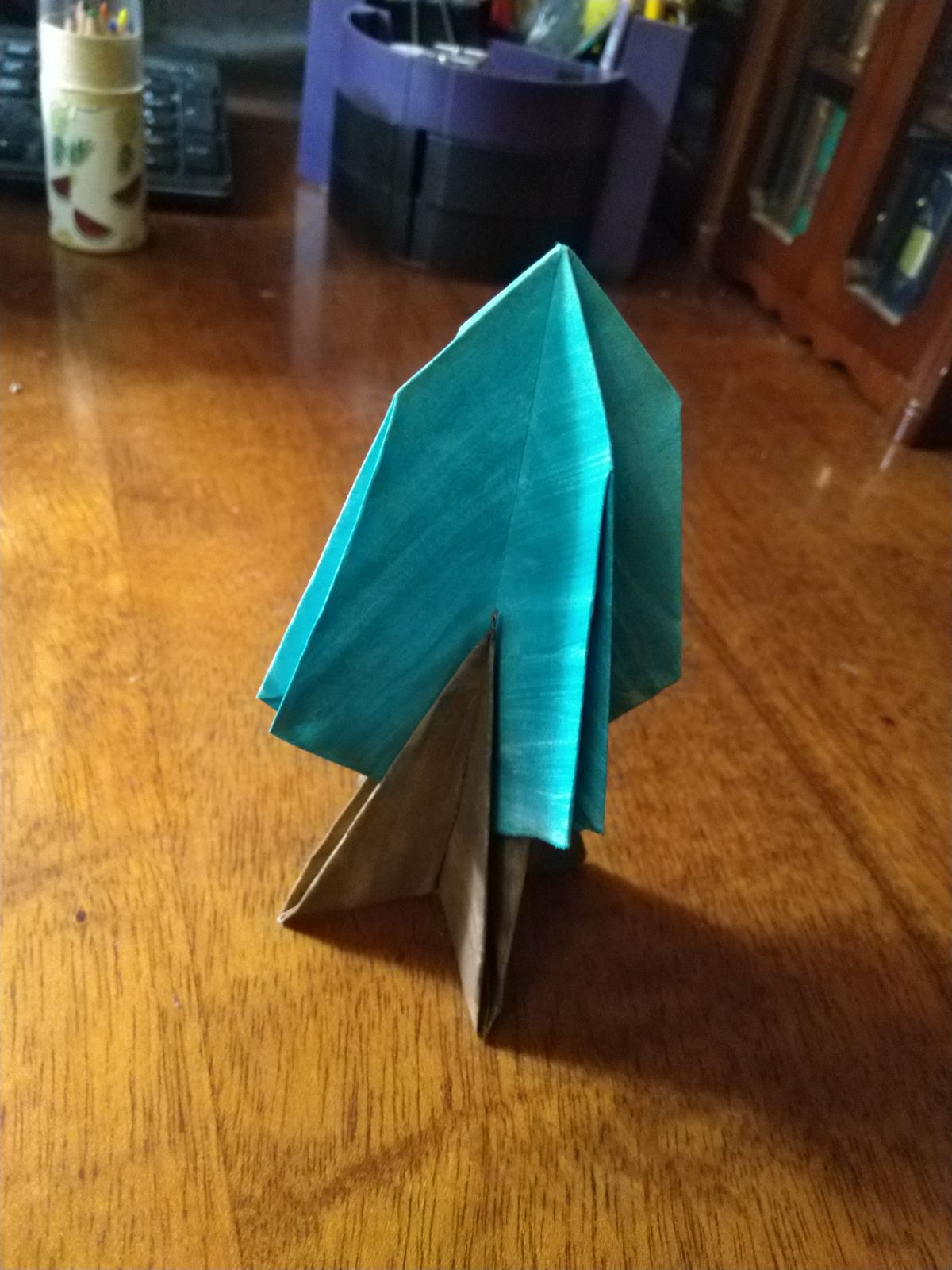 Аппликация «Деревья»
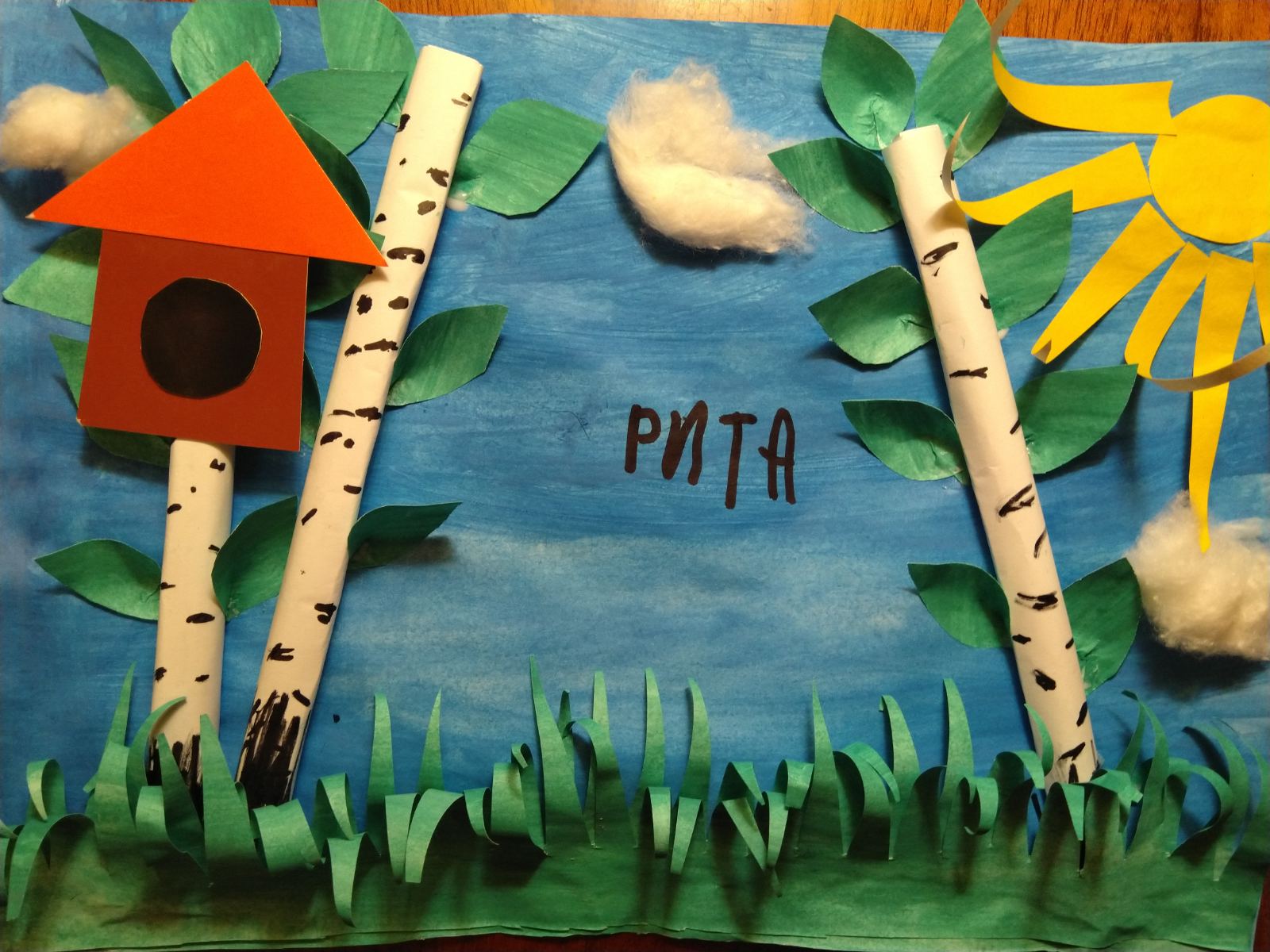 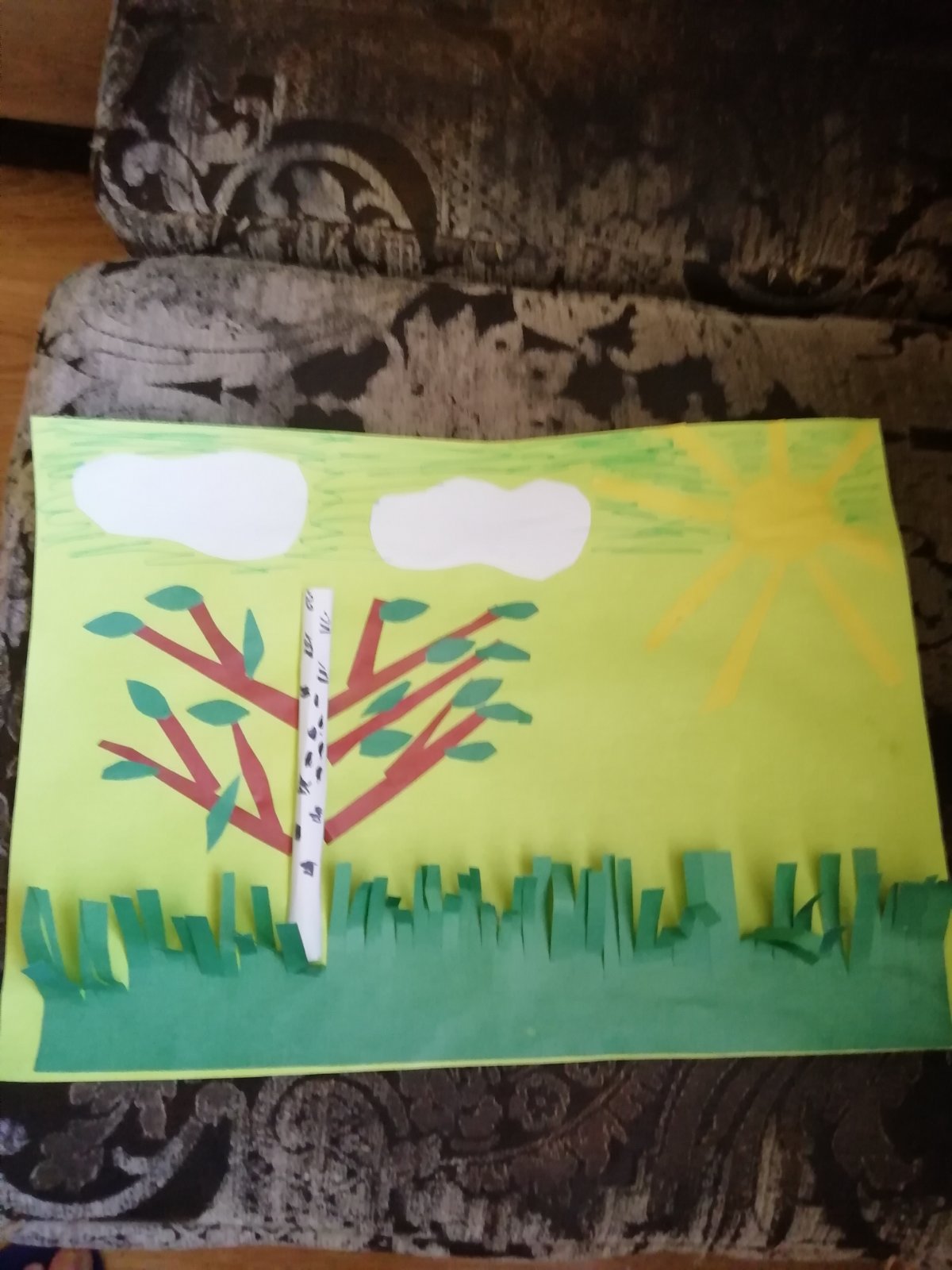 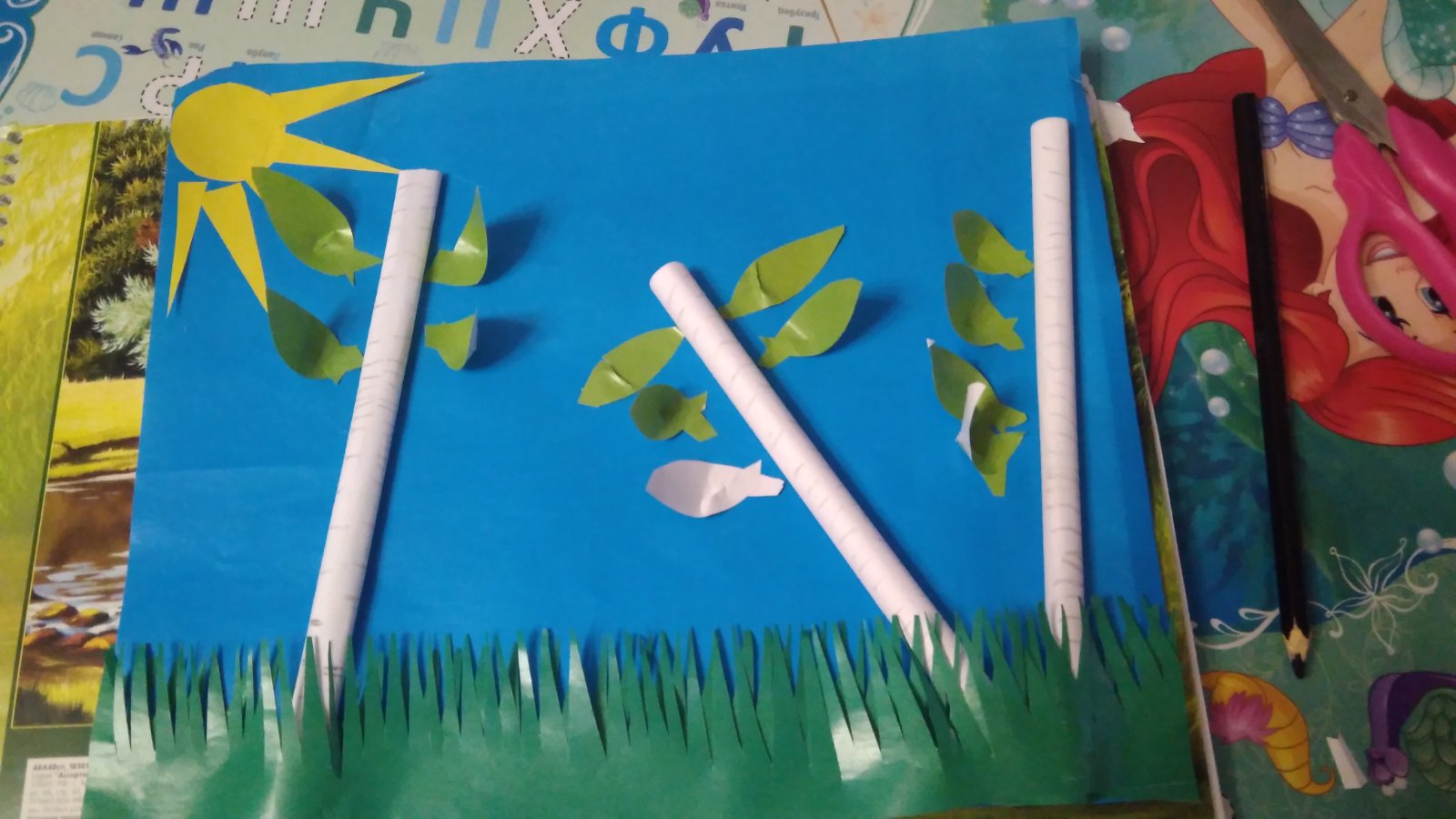 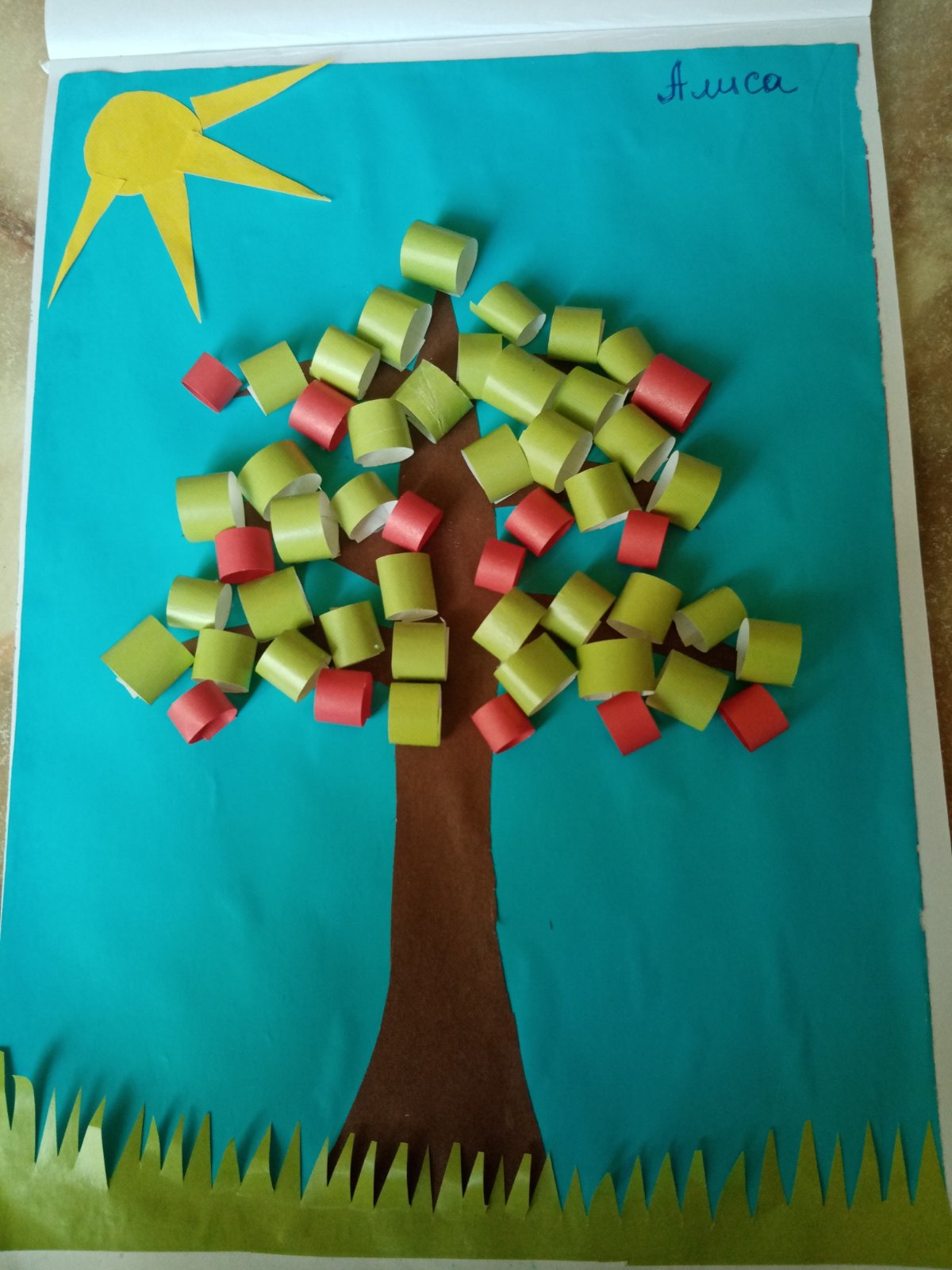 Свободная деятельность
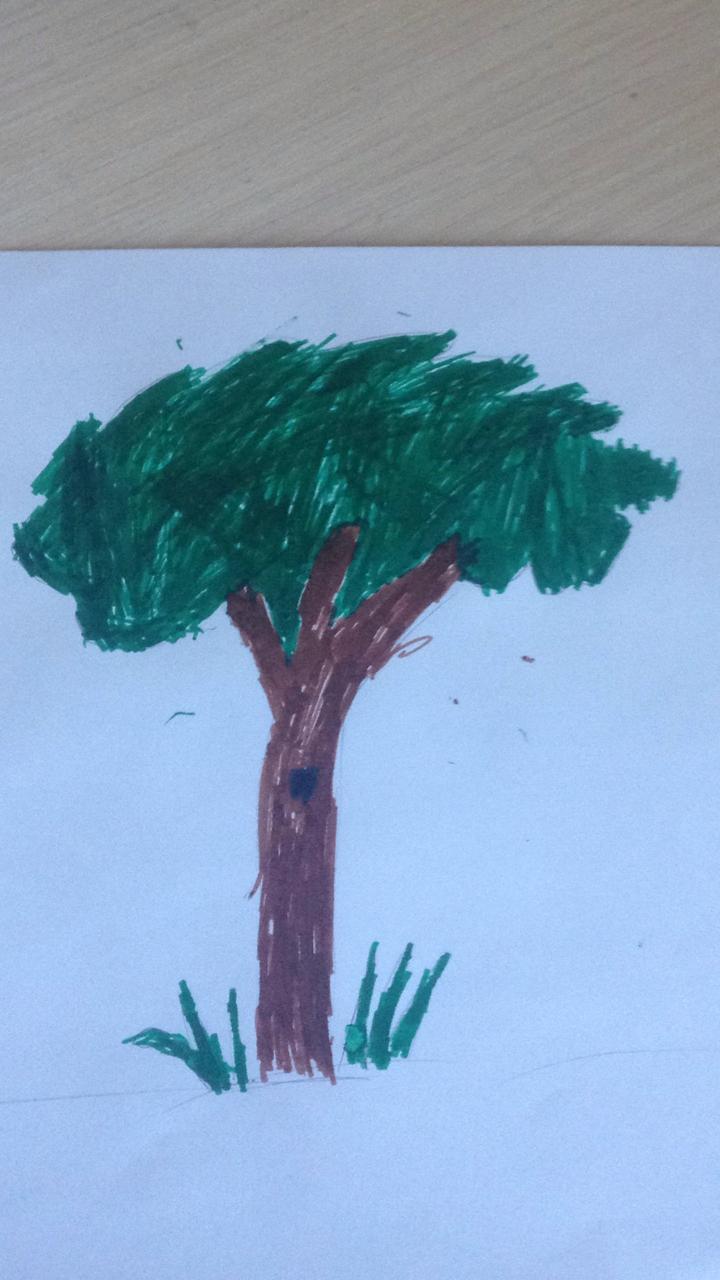 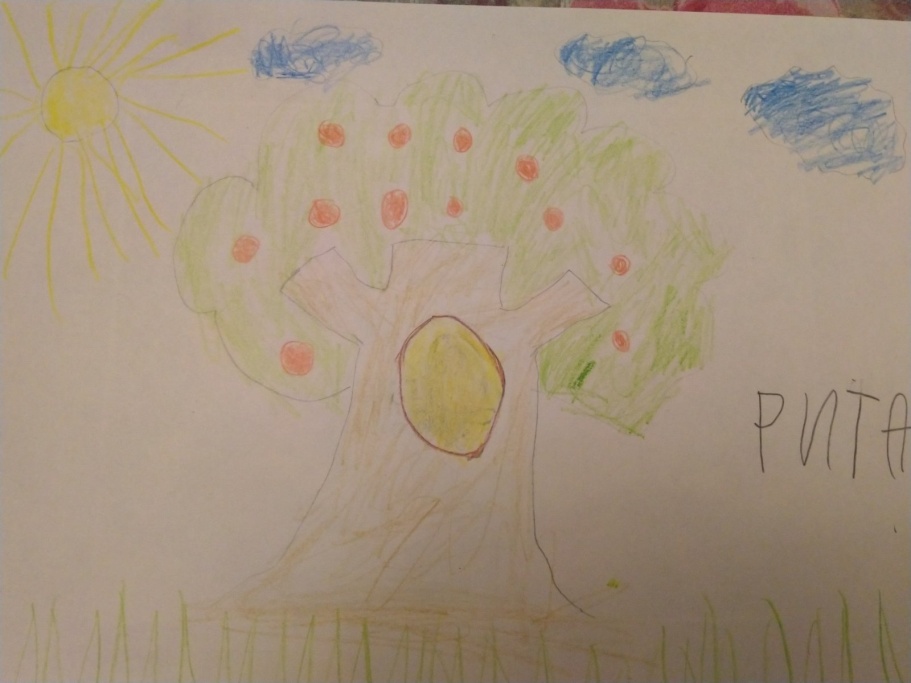 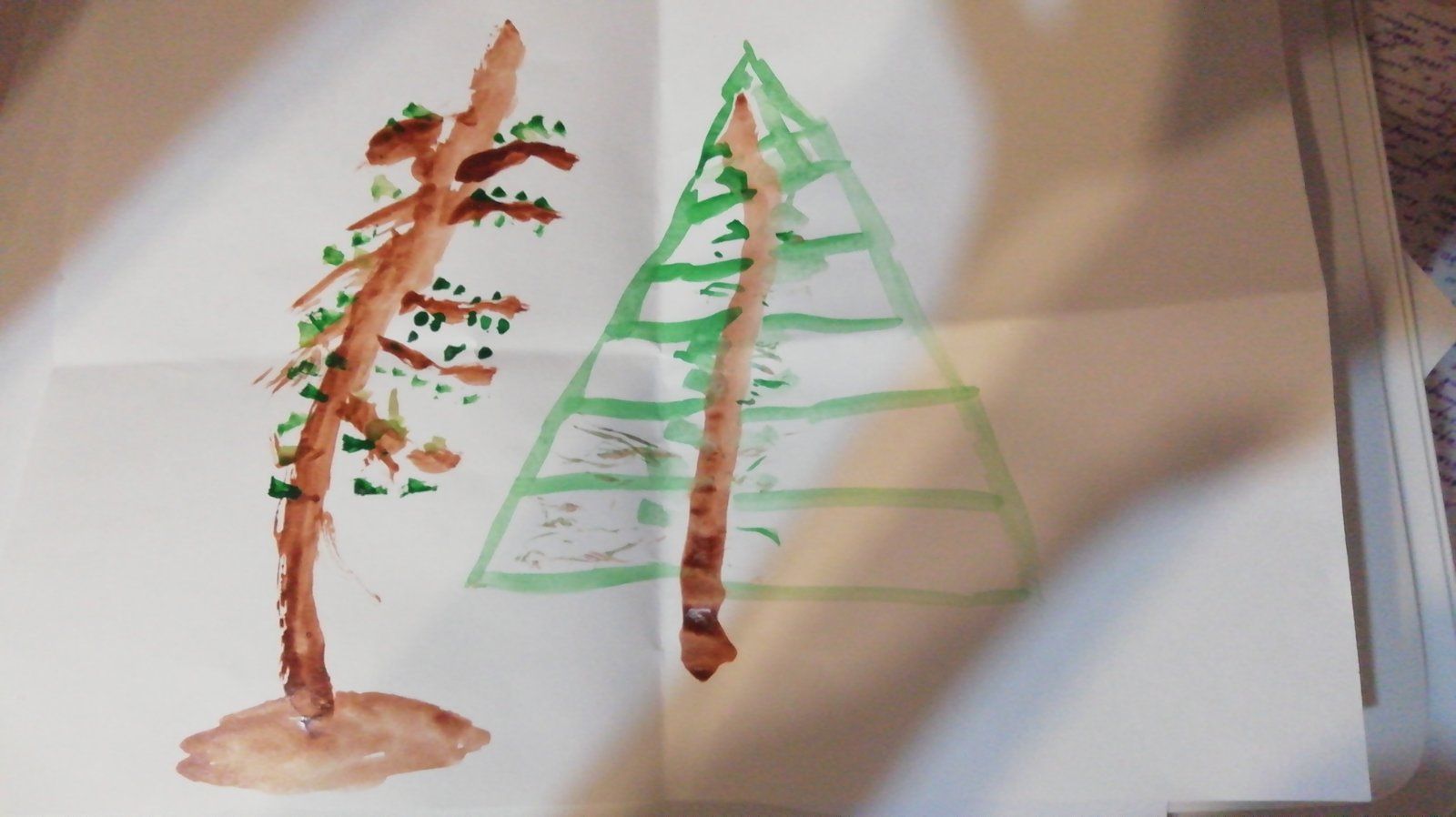 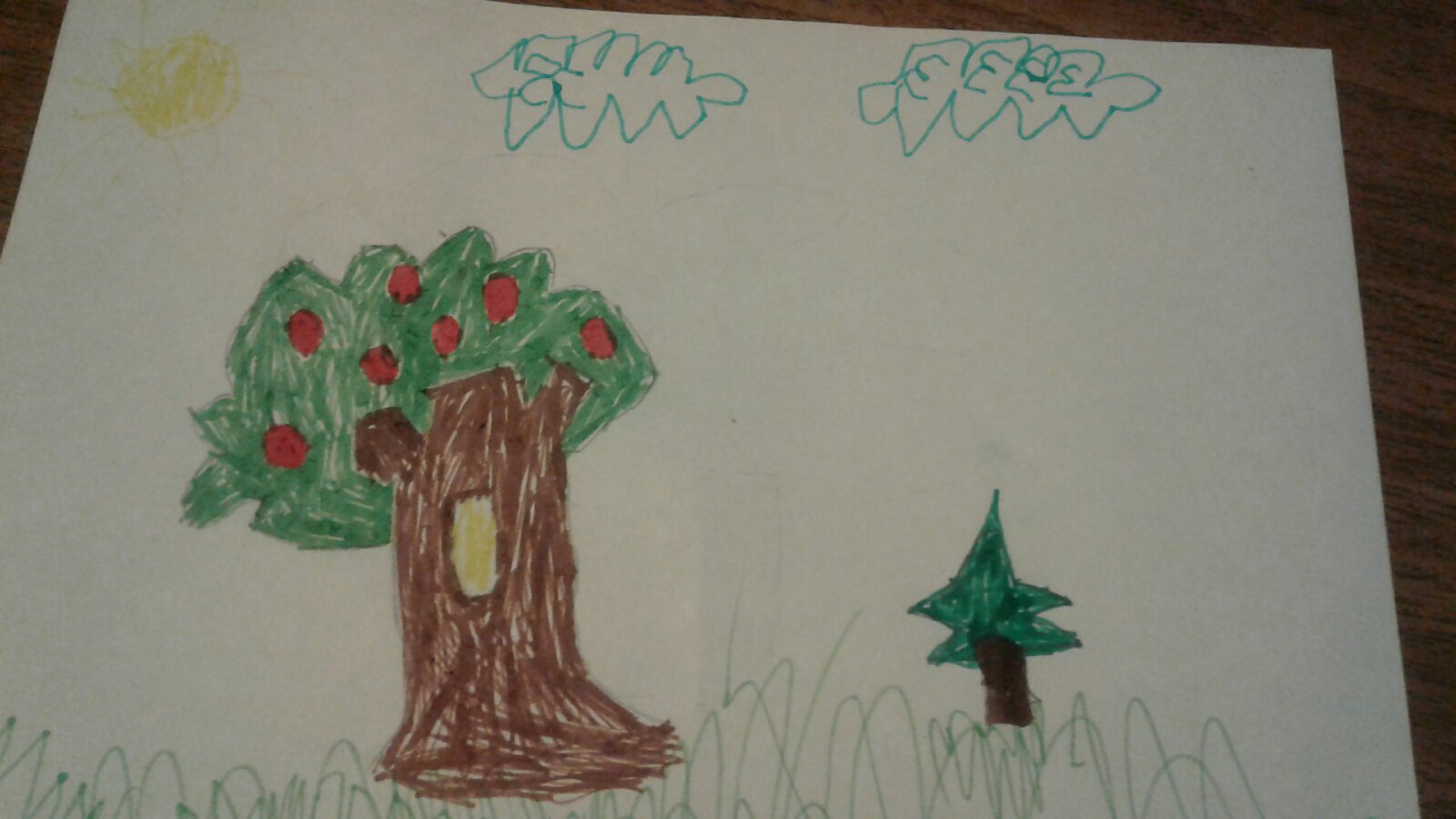 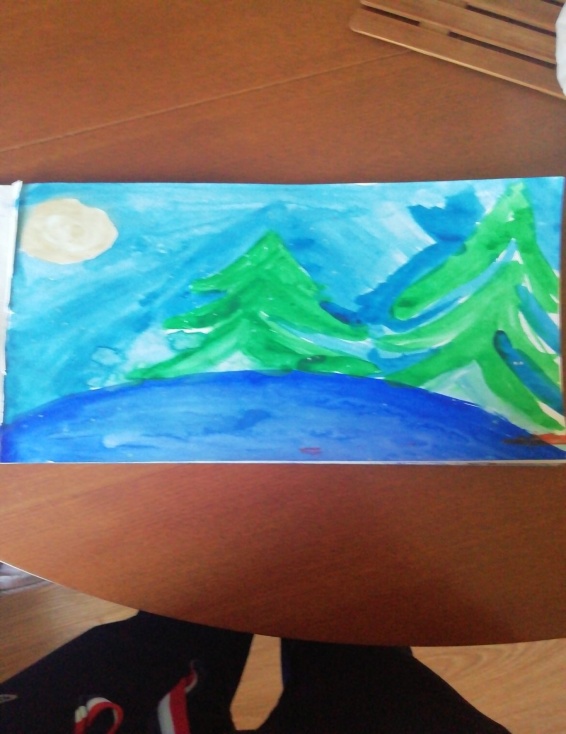 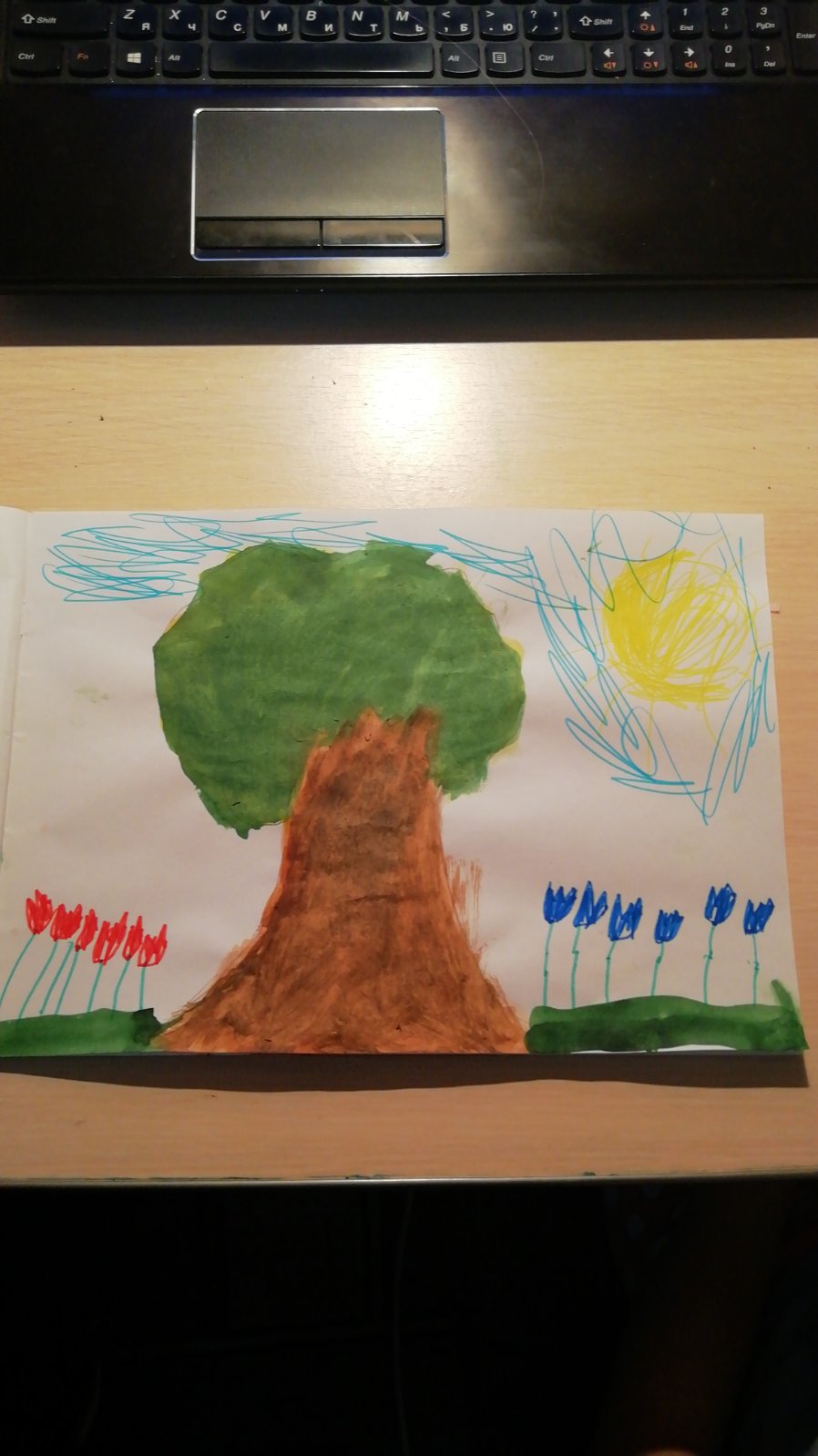 Спасибо 
за внимание!